Data Aggregation in Wolfram|Alpha
C. Alan Joyce
Content Manager, Wolfram|Alpha
3 Stages of Data
Stage 1: Closed data

Stage 2: Open data

Stage 3: Computable data
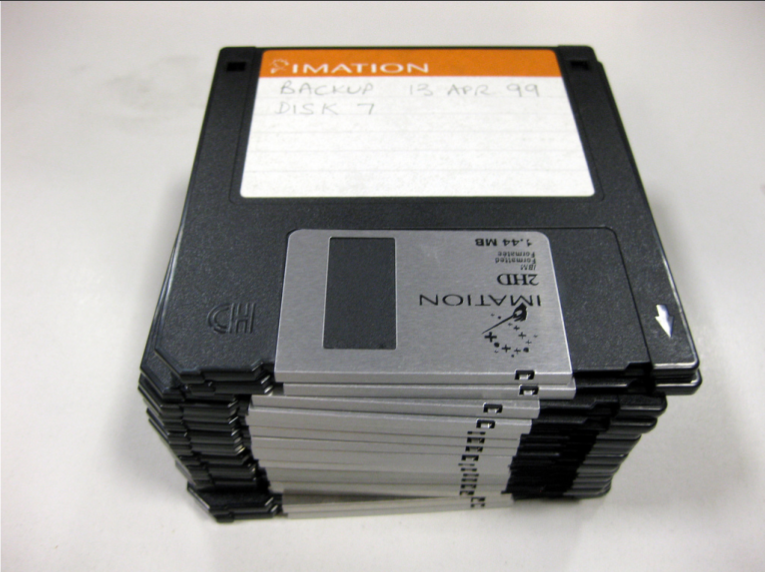 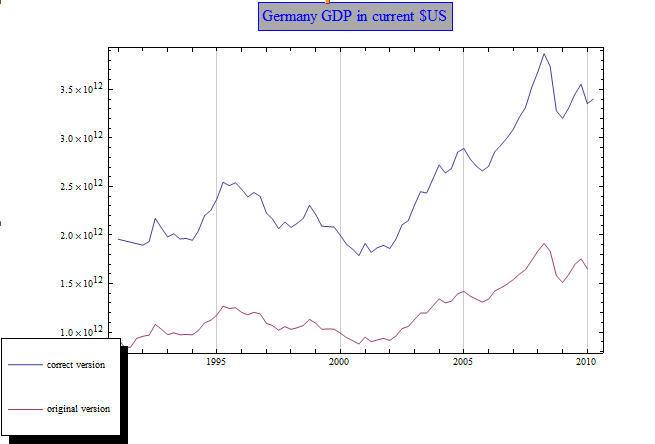 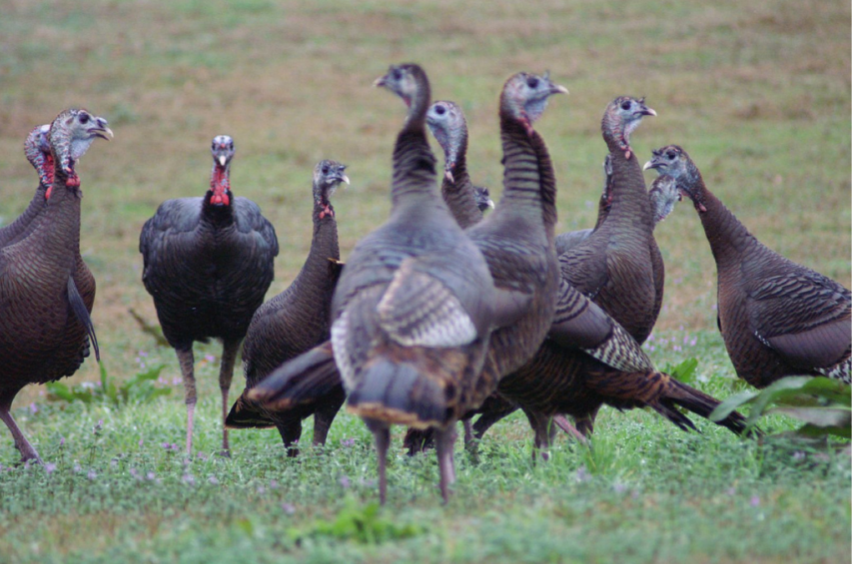 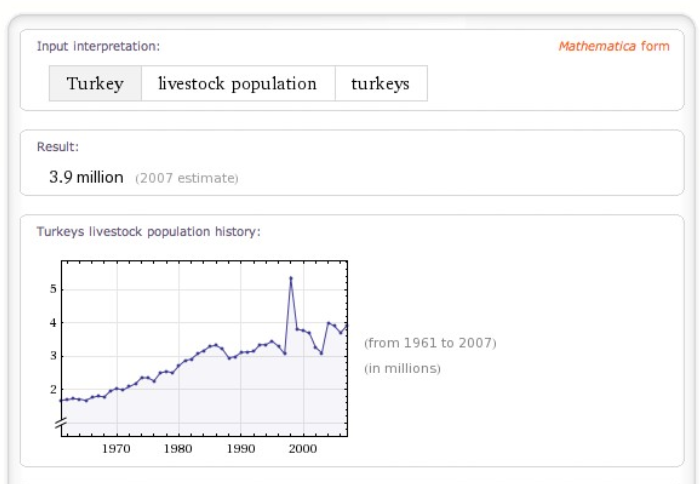